What  Are You Looking At?
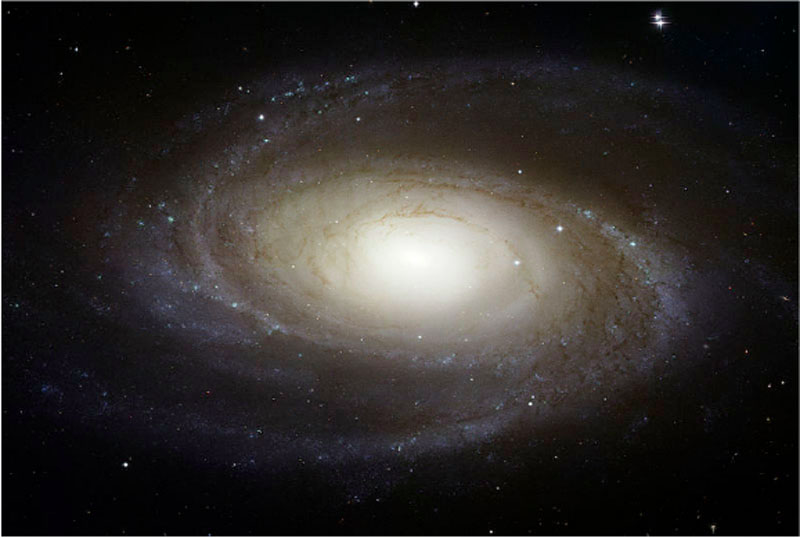 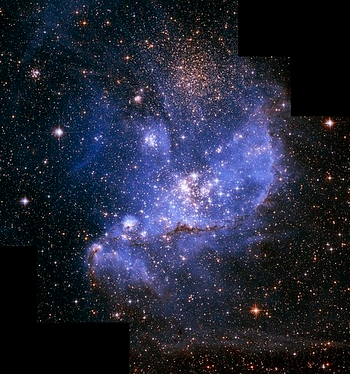 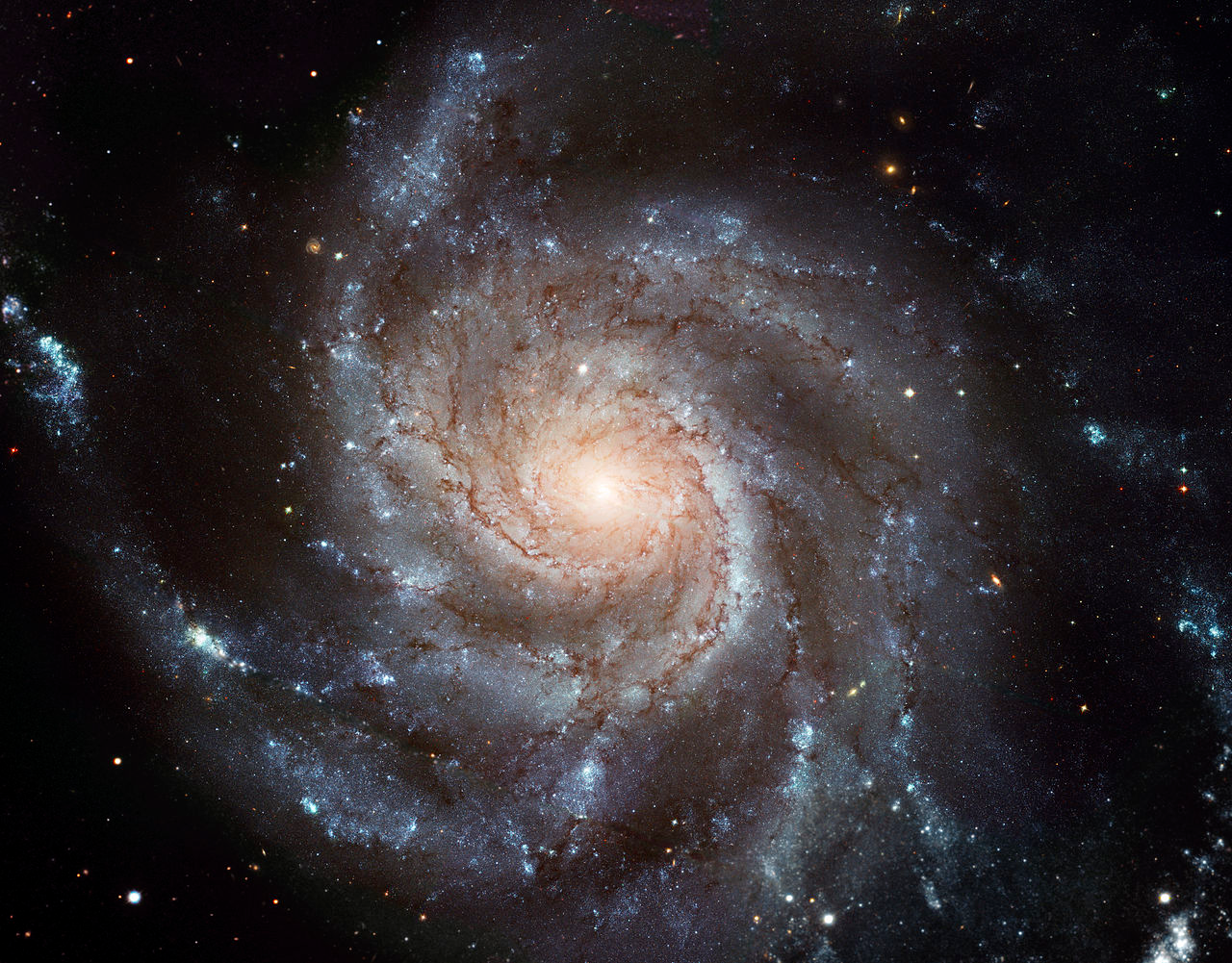 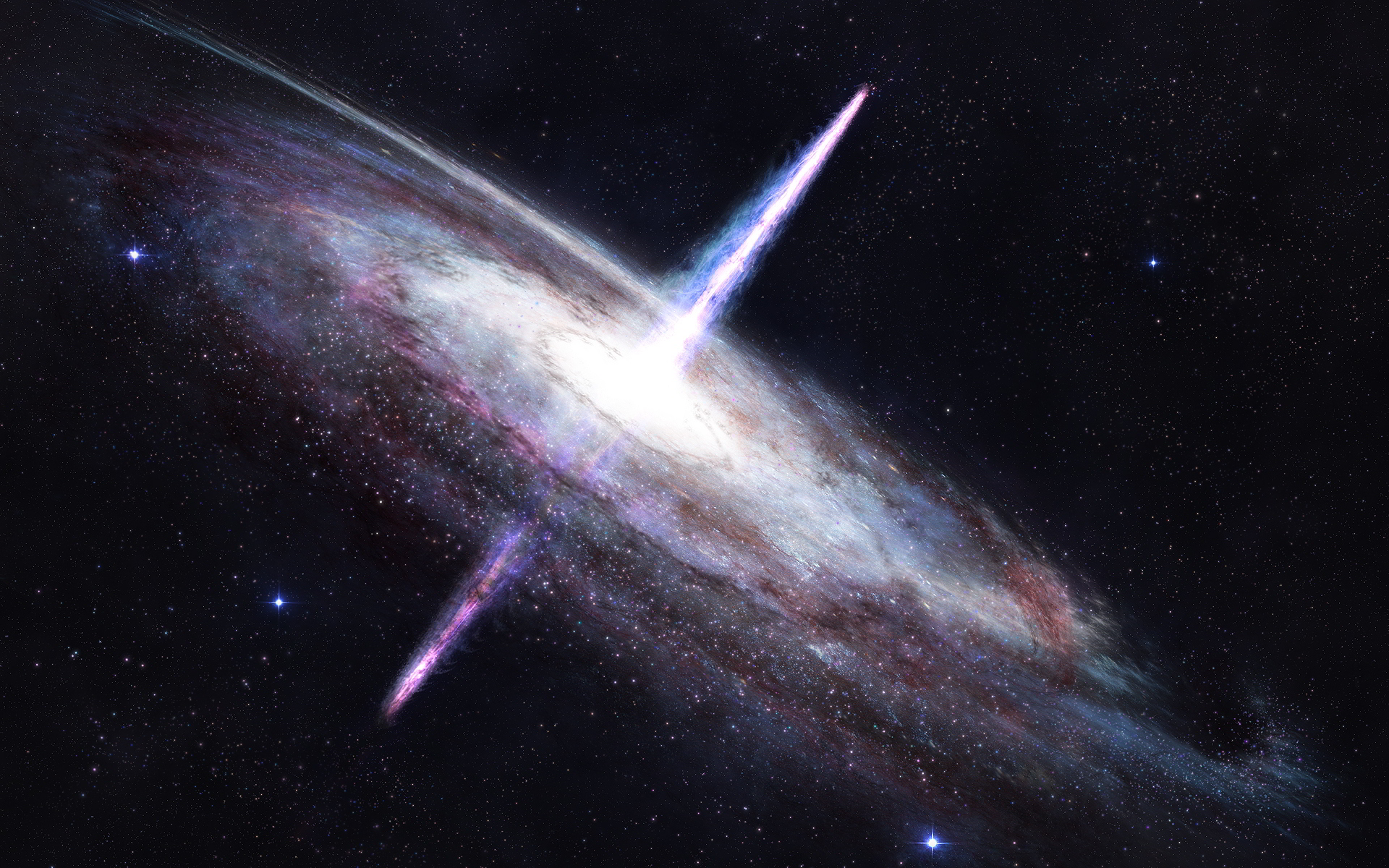